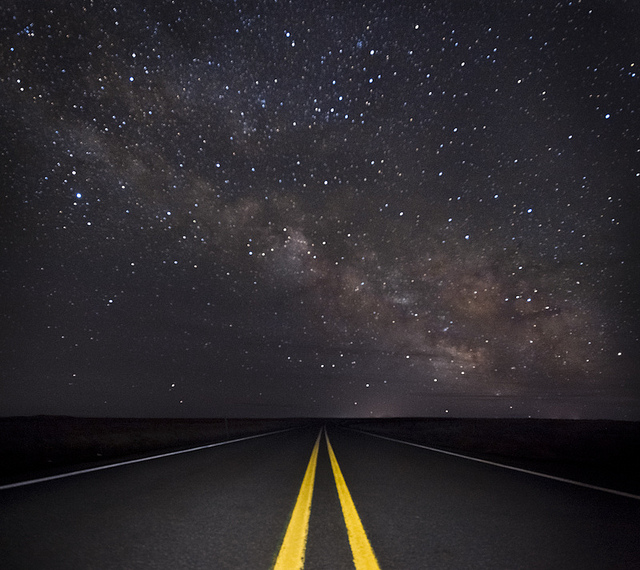 What’s
Down
The Road?
[Speaker Notes: Title Slide: What’s Down The Road?...]
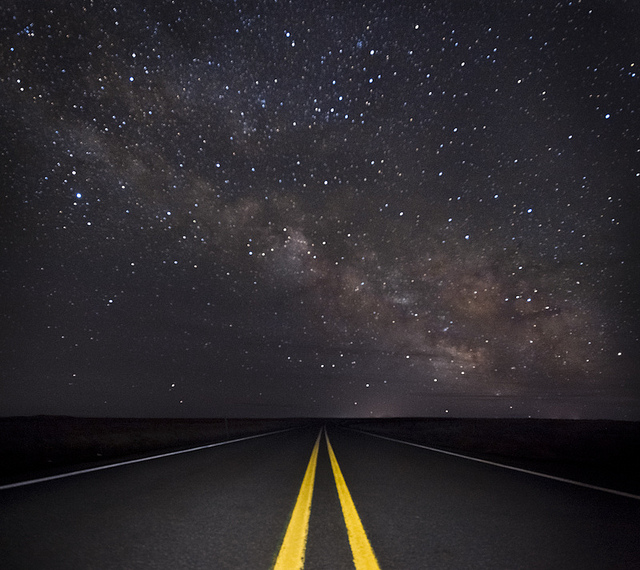 What’s Down The Road?
Proverbs 14:12 
“ There is a way that seems right to a man, But its end is the way of death.”
[Speaker Notes: Text-- Proverbs 14:12]
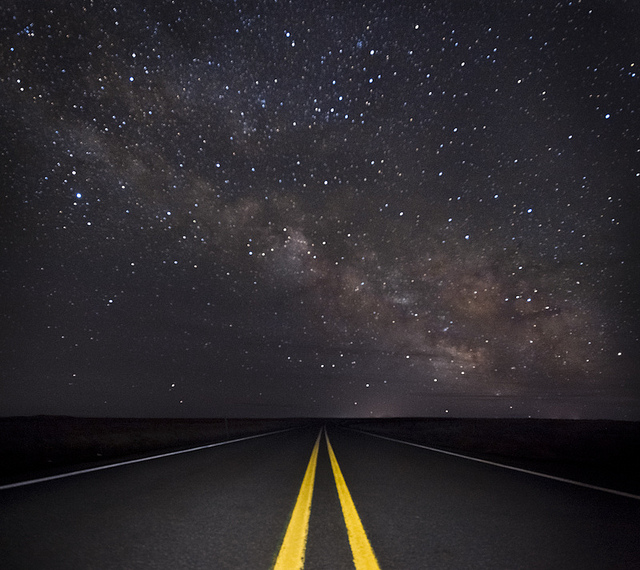 What’s Down The Road?
Proverbs 27:12

“A prudent man foresees evil and hides himself; The simple pass on and are punished.”
[Speaker Notes: Text-- Proverbs 27:12]
What’s Down The Road?
Limitation of Human Vision
The need for direction and instruction when traveling to a place we have never been.
It is not within mans ability to “direct his own steps” through this life! -                       Jeremiah 10:23 
None of us know what is around the next curve or hill! - James 4:13-17
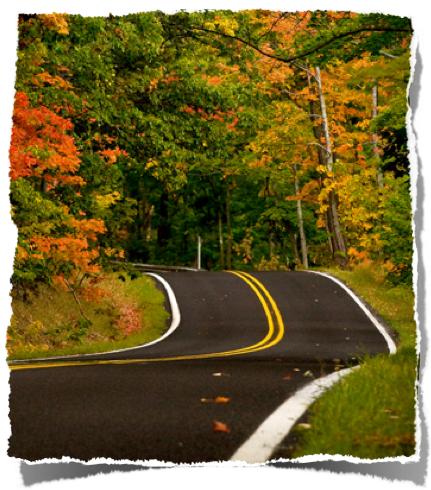 [Speaker Notes: Limitation of Human Vision
* The need for direction and instruction when traveling to a place we have never been.
* It is not within mans ability to “direct his own steps” through this life! -Jeremiah 10:23 
* None of us know what is around the next curve or hill! - James 4:13-17 In accordance to God’s will and His grace…]
What’s Down The Road?
Depends On Which Road One’s On
There are but two ways, and only one leads to eternal life! - Matthew 7:13,14; Jeremiah 6:16; John 14:6;                          Hebrews 5:8.9
Any and every other way leads to eternal death - Proverbs 14:12;                           Matthew 7:13,14; 15:7-9;                    2 Thessalonians 1:7-9
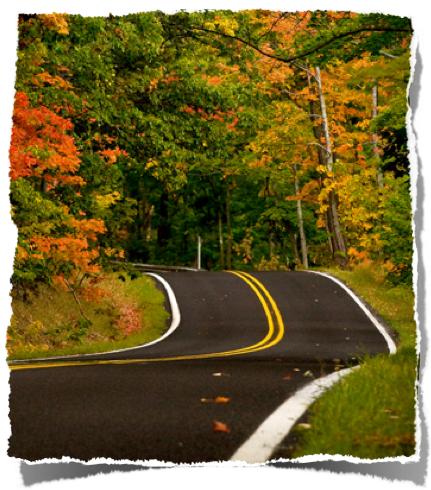 [Speaker Notes: Depends on Which Road One’s On
* There are but two ways, & only one leads to eternal life! – Matt. 7:13,14; Jer. 6:16; Jno. 14:6; Heb. 5:8.9
* Any & every other way leads to eternal death - Prov. 14:12; Mat.t 7:13,14; 15:7-9; 2 Thess. 1:7-9 
* The road we choose will have both temporal & eternal consequences! – Deut. 30:11-20; Jere.t. 6:16; Eze. 18:20-32; Mat 7:13,14; Acts 4:12]
What’s Down The Road?
Depends On Which Road One’s On
The road we choose will have both temporal and eternal consequences! - Deuteronomy 30:11-20; Jeremiah 6:16;                             Ezekiel 18:20-32;                          Matthew 7:13,14;                       Acts 4:12;
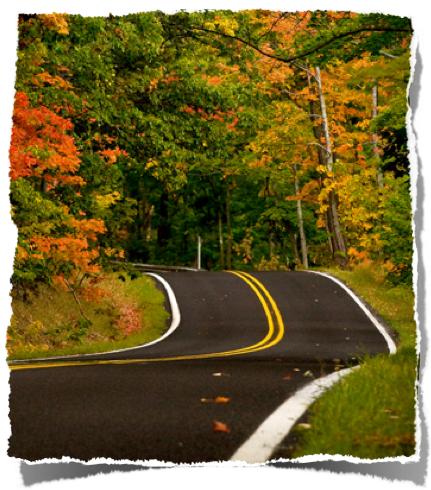 [Speaker Notes: Depends on Which Road One’s On
* There are but two ways, & only one leads to eternal life! – Matt. 7:13,14; Jer. 6:16; Jno. 14:6; Heb. 5:8.9
* Any & every other way leads to eternal death - Prov. 14:12; Mat.t 7:13,14; 15:7-9; 2 Thess. 1:7-9 
* The road we choose will have both temporal & eternal consequences! – Deut. 30:11-20; Jere.t. 6:16; Eze. 18:20-32; Mat 7:13,14; Acts 4:12]
What’s Down The Road?
Which Road Are You On?
Place your hope and confidence fully in God - (Numbers 23:19; Titus 1:2;Hebrews 6:17,18)
Your own understanding will not lead you to true happiness, peace and life! – (Proverbs 14:12; 28:26; Jeremiah 10:23; Romans 12:16;                                1 Corinthians 4:6; 8:2)
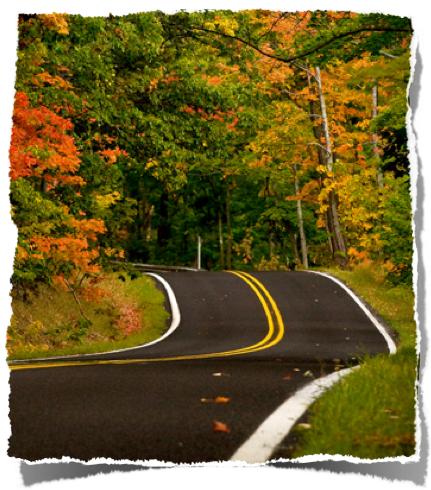 Proverbs 3:5,6

“Trust in the LORD with all your heart, And lean not on your own understanding;
In all your ways acknowledge Him, And He shall direct your paths.”
[Speaker Notes: Which Road Are You On?
* Place your hope and confidence fully in God - (Numbers 23:19; Titus 1:2; Hebrews 6:17,18)
* Your own understanding will not lead you to true happiness, peace and life! – (Proverbs 14:12; 28:26; Jeremiah 10:23; Romans 12:16; 1 Corinthians 4:6; 8:2)]
What’s Down The Road?
Which Road Are You On?
God’s ways are far above our ways! (Isaiah 55:8-9; Romans 10:6-8; 11:33-34)
Therefore we should ALWAYS focus on God and His will in every aspect of our life –                             (Matthew 6:33; Colossians 3:17)
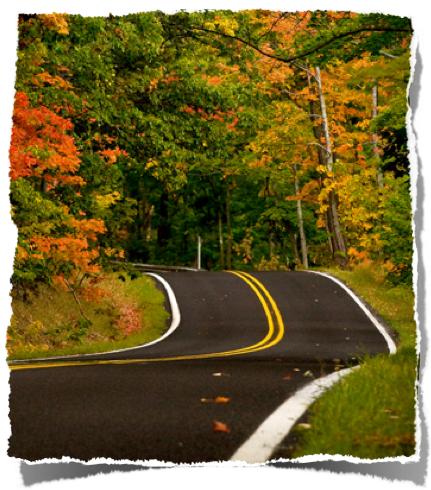 Proverbs 3:5,6

“Trust in the LORD with all your heart, And lean not on your own understanding;
In all your ways acknowledge Him, And He shall direct your paths.”
[Speaker Notes: Which Road Are You On?
God’s ways are far above our ways! (Isa. 55:8-9; Rom. 11:33-34; Rom 10:6-8)
Therefore we should ALWAYS focus on God and His will in every aspect of our life – (Matt. 6:33; Col. 3:17)]
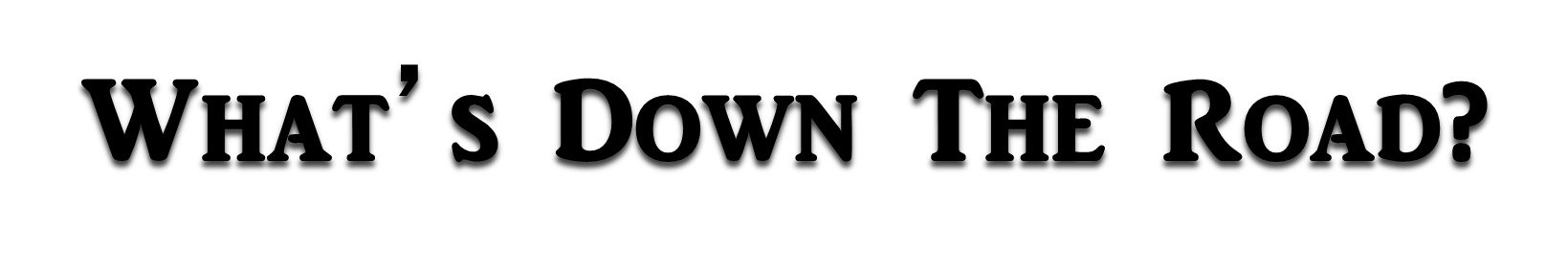 God’s Way Is The Way of Blessedness
Proverbs 3:1-12(Qualities)
Proverbs  3:13-18(Blessings)
Loyalty – 3:1,2
Love and Integrity – 3:3,4
Faith – 3:5,6
Humility – 3:7,8 
Selflessness – 3:9,10
Meekness – 3:11,12
Happiness – 3:13
True Wealth – 3:14,15
Length of Days – 3:16
Pleasantness – 3:17 
Peace – 3:17
Life – 3:18
[Speaker Notes: God’s Way is the Way of Blessedness
Proverbs 3:1-12—Qualities
Proverbs 3:13-18—Blessings]
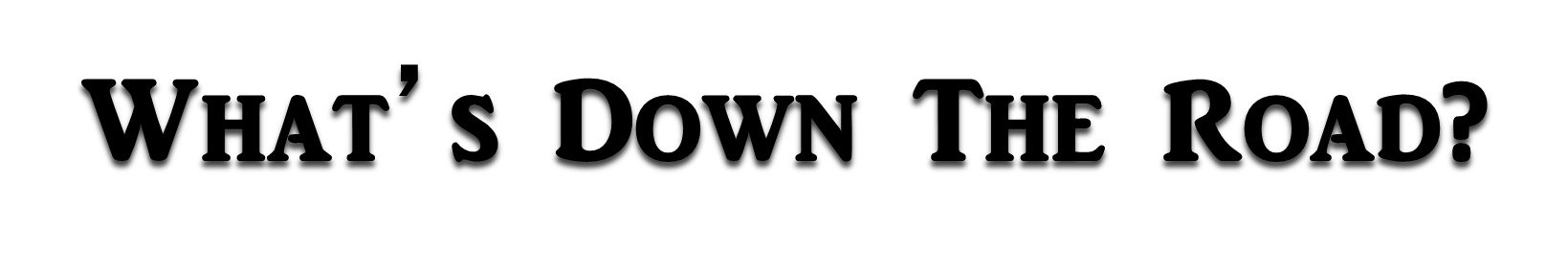 God’s Way Is The Way of Blessedness
Proverbs 3:21-26 (Peace & Hope Regardless of Circumstances)
“My son, let them not depart from your eyes-Keep sound wisdom and discretion; So they will be life to your soul And grace to your neck. Then you will walk safely in your way, And your foot will not stumble. When you lie down, you will not be afraid; Yes, you will lie down and your sleep will be sweet. Do not be afraid of sudden terror, Nor of trouble from the wicked when it comes; For the LORD will be your confidence, And will keep your foot from being caught.”
What’s Down The Road?
For Our Young Men and Women?
May face more difficult challenges than my generation -Lay the foundation of your life upon God’s word and build upon it using God’s word as your guide– (Ecclesiastes 11:9-12:7; Proverbs 1-3)
Put God first - above career, friends, activities, family, etc.
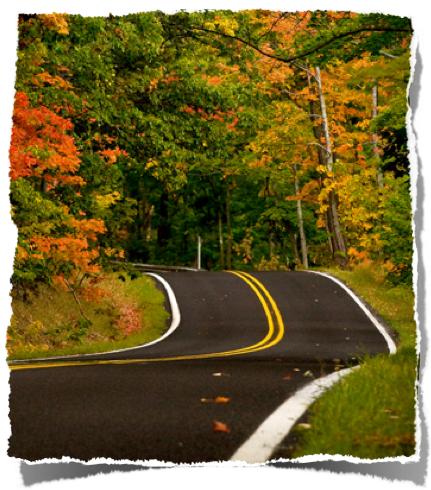 Proverbs 3:5,6

“Trust in the LORD with all your heart, And lean not on your own understanding;
In all your ways acknowledge Him, And He shall direct your paths.”
[Speaker Notes: For Our Young Men and Women?
* May face more difficult challenges than my generation -Lay the foundation of your life upon God’s word and build upon it using God’s word as your guide– (Eccl. 11:9-12:7; Prov. 1-3)
* Put God first - above career, friends, activities, family, etc.]
What’s Down The Road?
In Our Marriages?
Lay the foundation of your marriage upon God’s word and build upon it using God’s word as your guide– (Genesis 2:18-24; Mathew 5:31,32; 19:3-9; Ephesians 5:22-33; 1 Peter 3:1-7)
Put spouse above career, friends, activities, family, etc.
Remember your vows!                      (Ecclesiastes 5:4)
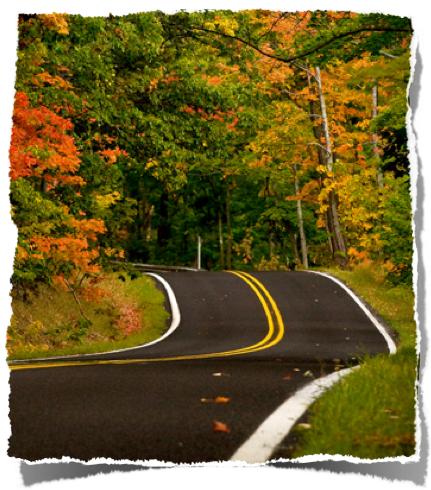 Proverbs 3:5,6

“Trust in the LORD with all your heart, And lean not on your own understanding;
In all your ways acknowledge Him, And He shall direct your paths.”
[Speaker Notes: In Our Marriages?
* Lay the foundation of your marriage upon God’s word and build upon it using God’s word as your guide– (Gen. 2:18-24; Mal. 2:14; Matt. 5:31,32; 19:3-9; 1 Cor. 7:1-11; Eph. 5:22-33; Col. 3:18,19; 1 Pet. 3:1-7)
* Put spouse above career, friends, activities, family, etc.
* Remember your vows! (Eccl. 5:4)]
What’s Down The Road?
In Our Marriages?
Problems will come!              Job loss / Financial Problems? Sickness / Aging / Changes in Appearance . . .
The way we ‘FEEL’ towards our spouse 
...Arguments, Disagreements / Neglect or Mistreatment
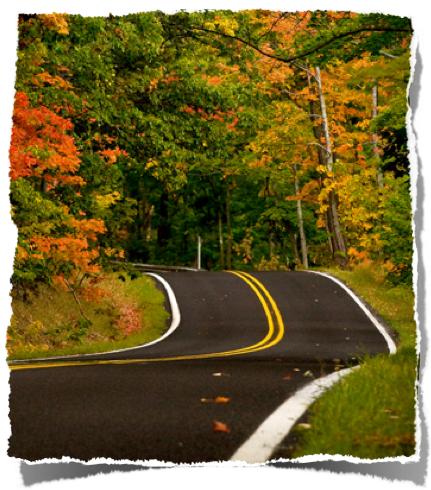 Proverbs 3:5,6

“Trust in the LORD with all your heart, And lean not on your own understanding;
In all your ways acknowledge Him, And He shall direct your paths.”
[Speaker Notes: In Our Marriages?
* Problems will come!  Job loss / Financial Problems? /Sickness / Aging / Changes in Appearance . . .
* The way we ‘FEEL’ towards our spouse 
* ...Arguments, Disagreements / Neglect or Mistreatment]
What’s Down The Road?
In Our Marriages?
"I take thee to be my wedded husband/wife, to have and to hold, from this day forward, for better, for worse, for richer, for poorer, in sickness and in health, to love and to cherish, till death do us part, . . ."The commitment and love you are to have towards your spouse is NOT dependent upon your spouse!
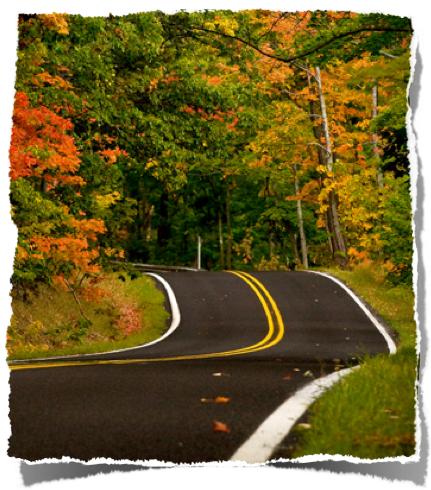 Proverbs 3:5,6

“Trust in the LORD with all your heart, And lean not on your own understanding;
In all your ways acknowledge Him, And He shall direct your paths.”
[Speaker Notes: In Our Marriages?
* "I take thee to be my wedded husband/wife, to have and to hold, from this day forward, for better, for worse, for richer, for poorer, in sickness and in health, to love and to cherish, till death do us part, . . ."The commitment & love you are to have towards your spouse is NOT dependent upon your spouse!]
What’s Down The Road?
For Our Children?
Our society today is full of children who receive little to no guidance from their parents -
The importance of teaching them Gods word - (Deuteronomy 6:1-25;       Judges 2:10;                                      Proverbs 22:6)
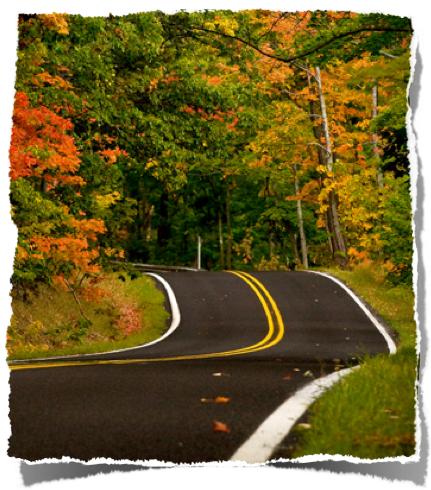 Proverbs 3:5,6

“Trust in the LORD with all your heart, And lean not on your own understanding;
In all your ways acknowledge Him, And He shall direct your paths.”
[Speaker Notes: For Our Children?
* Our society today is full of children who receive little to no guidance from their parents -
* The importance of teaching them Gods word - (Deut. 6:1-25; Judges 2:10; Prov. 22:6)
* Discipline (teaching / training / correcting) & example - (Eph. 6:4; Prov. 4:1-4; 19:18; 22:15; 23:13,14; 29:15,17; 2 Tim. 1:5; 3:15)
* Parents have a lot to do with the direction their children choose!]
What’s Down The Road?
For Our Children?
Discipline (teaching / training / correcting) and example - (Ephesians 6:4; Proverbs 4:1-4; 19:18; 22:15; 23:13,14; 29:15,17;              2 Timothy 1:5; 3:15)
Parents have a lot to do with the direction their children choose!
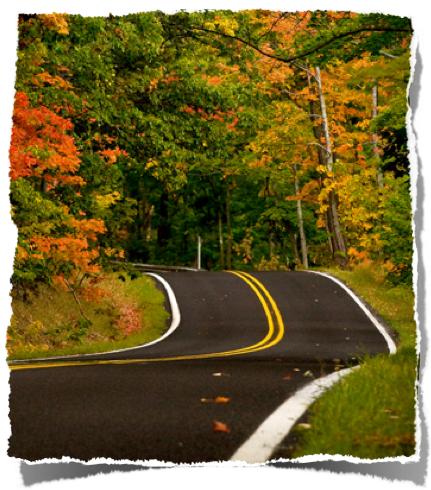 Proverbs 3:5,6

“Trust in the LORD with all your heart, And lean not on your own understanding;
In all your ways acknowledge Him, And He shall direct your paths.”
[Speaker Notes: For Our Children?
* Our society today is full of children who receive little to no guidance from their parents -
* The importance of teaching them Gods word - (Deut. 6:1-25; Judges 2:10; Prov. 22:6)
* Discipline (teaching / training / correcting) & example - (Eph. 6:4; Prov. 4:1-4; 19:18; 22:15; 23:13,14; 29:15,17; 2 Tim. 1:5; 3:15)
* Parents have a lot to do with the direction their children choose!]
What’s Down The Road?
For the Church? Local Churches?
For the church of Christ? - Ridicule? Persecution? Heaven!
For local churches? Shrinking or growth? / Death or vibrancy? / Apostasy or faithfulness?
Depends on the faithfulness of members to God’s word -
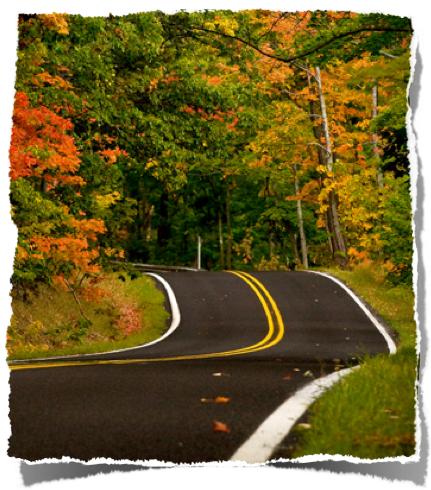 Proverbs 3:5,6

“Trust in the LORD with all your heart, And lean not on your own understanding;
In all your ways acknowledge Him, And He shall direct your paths.”
[Speaker Notes: For Church? Local Churches?
* For the church of Christ? - Ridicule? Persecution? Heaven!
* For local churches? Shrinking or growth? / Death or vibrance? / Apostasy or faithfulness?
* Depends on the faithfulness of members to God’s word -
* Demand it be preached & followed - (2 Tim. 4:2; 2 Thess. 3:6)
* Demand nothing be done for which there is no Biblical authority - (Col. 3:17)]
What’s Down The Road?
For the Church? Local Churches?
Demand it be preached and followed -                             (2 Timothy 4:2;                                 2 Thessalonians 3:6)
Demand nothing be done for which there is no Biblical authority -                         (Colossians 3:17)
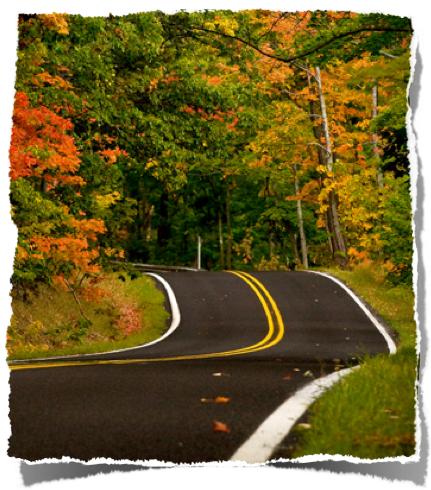 Proverbs 3:5,6

“Trust in the LORD with all your heart, And lean not on your own understanding;
In all your ways acknowledge Him, And He shall direct your paths.”
[Speaker Notes: For Church? Local Churches?
* For the church of Christ? - Ridicule? Persecution? Heaven!
* For local churches? Shrinking or growth? / Death or vibrance? / Apostasy or faithfulness?
* Depends on the faithfulness of members to God’s word -
* Demand it be preached & followed - (2 Tim. 4:2; 2 Thess. 3:6)
* Demand nothing be done for which there is no Biblical authority - (Col. 3:17)]
What’s Down The Road?
For the Church? Local Churches?
Apostasy is very difficult to recognize in its early stages, (begins with a change of attitude towards the need for authority)
When a congregation begins to move away from God’s word it is very difficult to stop. 
To practice one unauthorized work will lead to more and more unauthorized actions - 
The line must be drawn where divine authority ends -
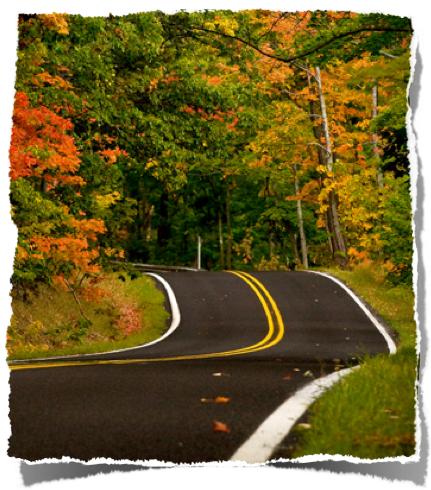 Proverbs 3:5,6

“Trust in the LORD with all your heart, And lean not on your own understanding;
In all your ways acknowledge Him, And He shall direct your paths.”
[Speaker Notes: For Church? Local Churches?
* Apostasy is very difficult to recognize in its early stages, (begins with a change of attitude towards the need for authority)
* When a congregation begins to move away from God’s word it is very difficult to stop. 
* To practice one unauthorized work will lead to more and more unauthorized actions - 
* The line must be drawn where divine authority ends - Deuteronomy 4:2!]
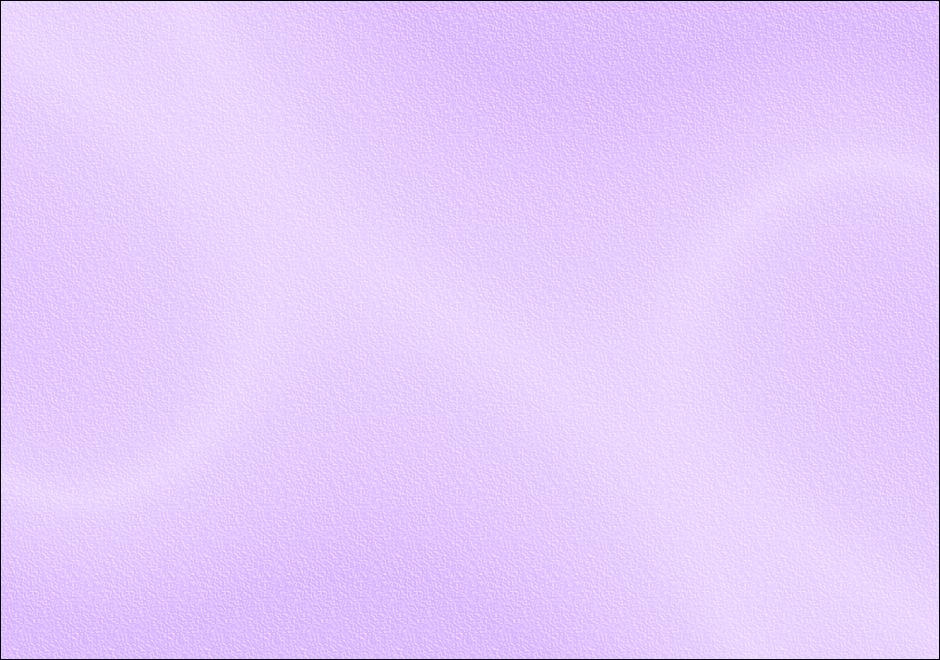 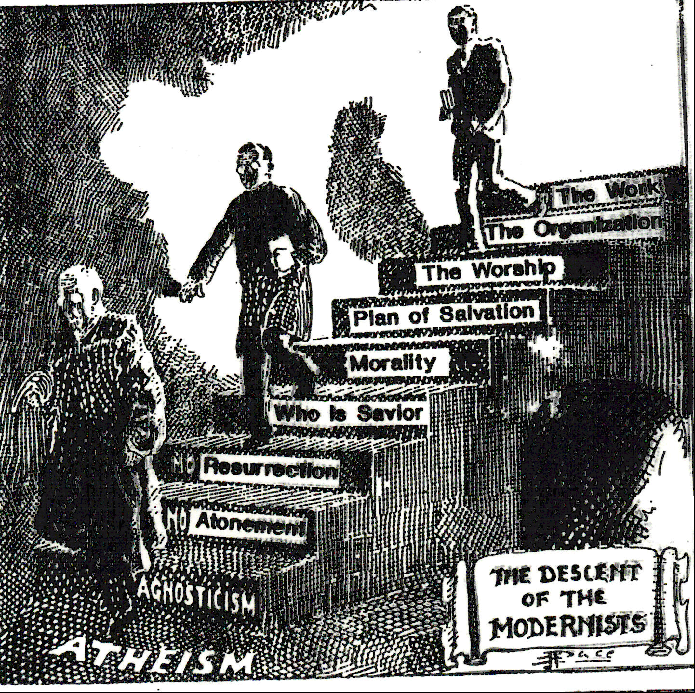 22
20
Don McClain
[Speaker Notes: Well headed down these steps sadly!!!]
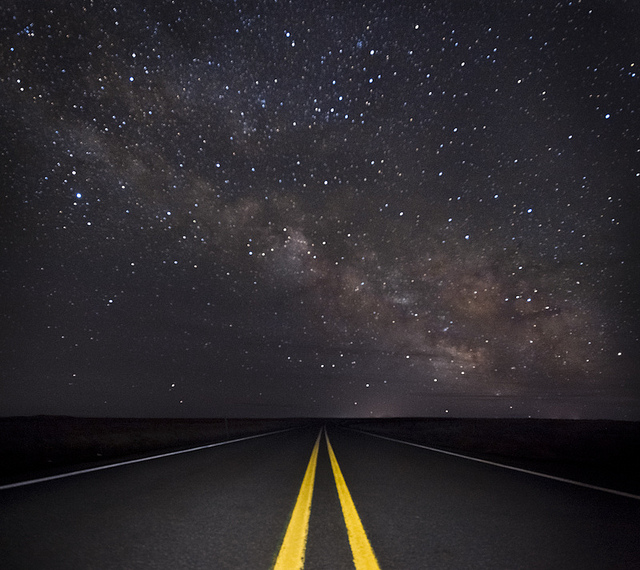 What’s Down The Road?
A Hundred Years From Now

A Hundred Years From Now, Tell me, friend, what will it matter, 
Say, a hundred years from now, If you owned ten thousand acres, Or just one old broken plough, if you bought your suits in Paris, And your shoes in Italy, Or your clothes were made in patches, Like the bed quilts used to be? But there's more to life than livin', More for those who will believe. More store laid up in Heaven, If the Saviour we receive. Whether we are lost forever, Or to Jesus here we bow. This is what will make the difference, In a hundred years from now.
[Speaker Notes: Text– Author Not Known…]
What’s Down The Road?
Depends On Which Road One’s On
The road we choose will have both temporal and eternal consequences! - Deuteronomy 30:11-20; Jeremiah 6:16;                             Ezekiel 18:20-32;                          Matthew 7:13,14;                       Acts 4:12;
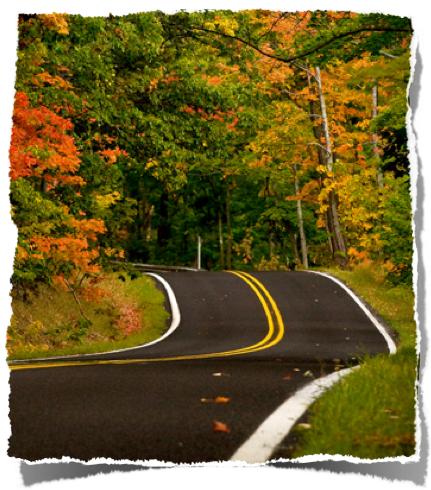 [Speaker Notes: Depends on Which Road One’s On—review…
* There are but two ways, & only one leads to eternal life! – Matt. 7:13,14; Jer. 6:16; Jno. 14:6; Heb. 5:8.9
* Any & every other way leads to eternal death - Prov. 14:12; Mat.t 7:13,14; 15:7-9; 2 Thess. 1:7-9 
* The road we choose will have both temporal & eternal consequences! – Deut. 30:11-20; Jere.t. 6:16; Eze. 18:20-32; Mat 7:13,14; Acts 4:12]
What’s Down The Road?
Which Road Are You On?
Place your hope and confidence fully in God - (Numbers 23:19; Titus 1:2;Hebrews 6:17,18)
Your own understanding will not lead you to true happiness, peace and life! – (Proverbs 14:12; 28:26; Jeremiah 10:23; Romans 12:16;                                1 Corinthians 4:6; 8:2)
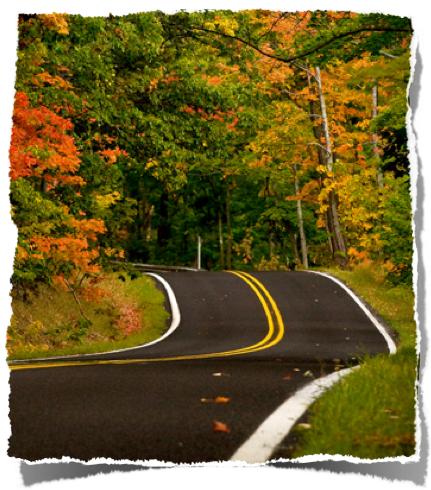 Proverbs 3:5,6

“Trust in the LORD with all your heart, And lean not on your own understanding;
In all your ways acknowledge Him, And He shall direct your paths.”
[Speaker Notes: Which Road Are You On? review…
* Place your hope and confidence fully in God - (Numbers 23:19; Titus 1:2; Hebrews 6:17,18)
* Your own understanding will not lead you to true happiness, peace and life! – (Proverbs 14:12; 28:26; Jeremiah 10:23; Romans 12:16; 1 Corinthians 4:6; 8:2)]
What’s Down The Road?
Which Road Are You On?
Are you following Jesus by following His teaching? or are you NOT? If you are, I pray that you will continue - your labor will not be in vain - 
If you are not - I pray that you will enter the straight and narrow way today!!
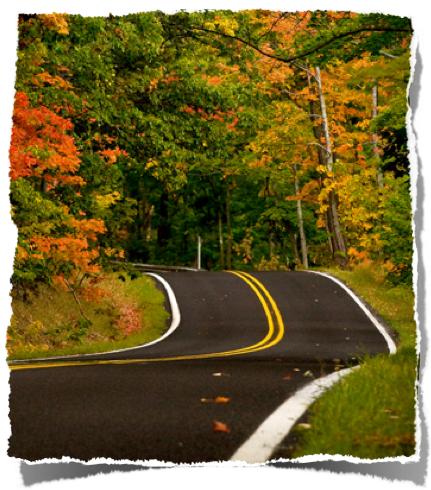 Proverbs 3:5,6

“Trust in the LORD with all your heart, And lean not on your own understanding;
In all your ways acknowledge Him, And He shall direct your paths.”
[Speaker Notes: Which Road Are You On?
*Invitation…]